Схема 
размещения стоянок для автотранспорта во время проведения  «Всероссийской Спасской ярмарки», 
с 2 – 4 августа 2019 года
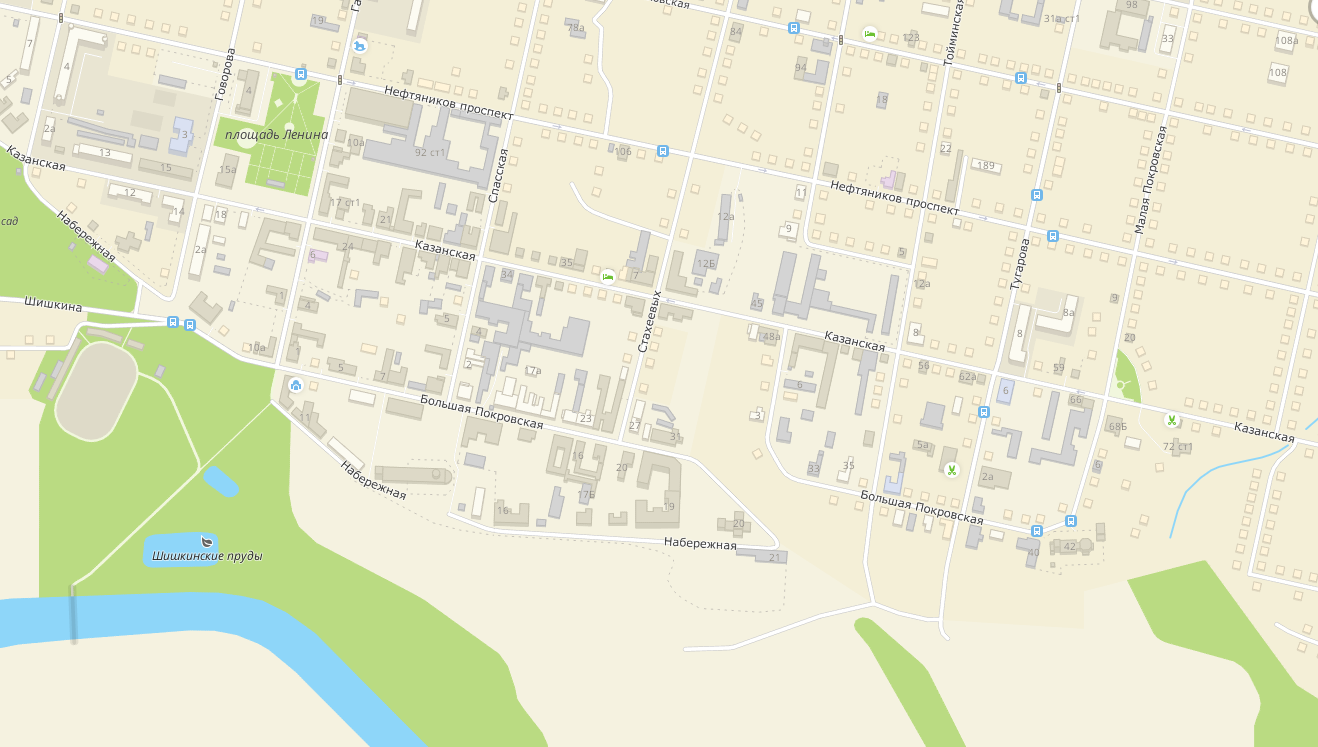 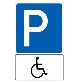 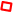 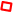 Условные обозначения
стоянка для автотранспорта
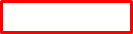 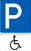 парковка для инвалидов
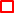 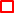 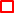 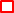 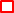 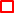 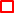